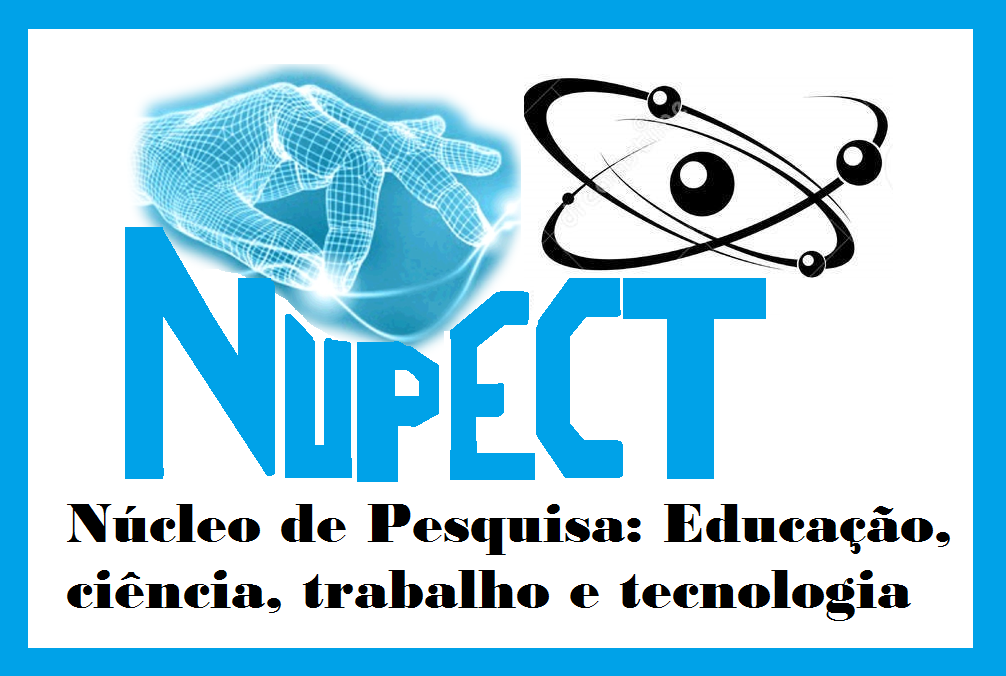 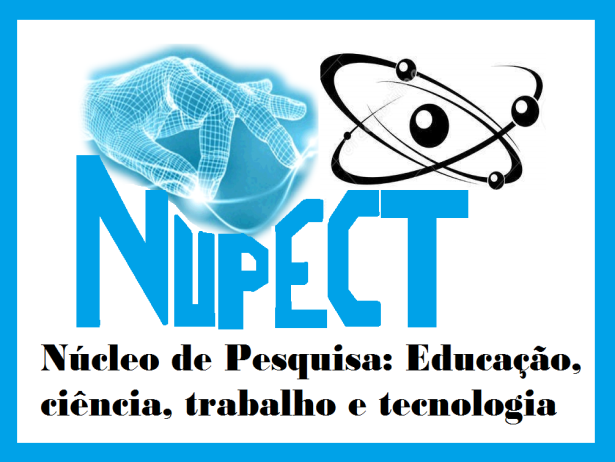 Objetivo:
Oportunizar a sistematização e produção de conhecimentos acadêmicos/científicos, favorecendo a realização de pesquisas sobre: currículos e práticas pedagógicas; formação e trabalho docente; educação, ciência, trabalho e tecnologia no IFRN/campus Currais Novos.
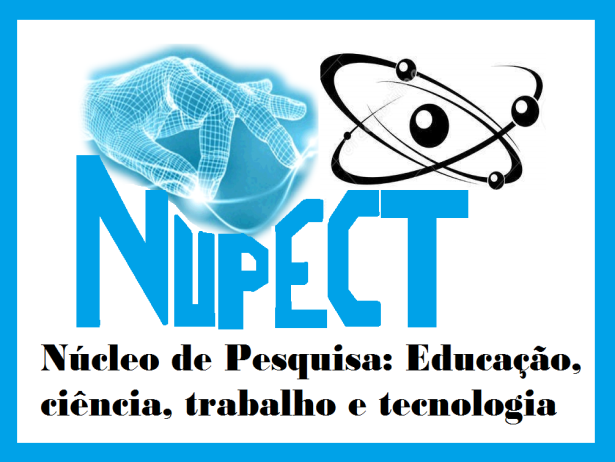 Objetivo:
Oportunizar a sistematização e produção de conhecimentos acadêmicos/científicos, favorecendo a realização de pesquisas sobre: currículos e práticas pedagógicas; formação e trabalho docente; educação, ciência, trabalho e tecnologia no IFRN/campus Currais Novos.
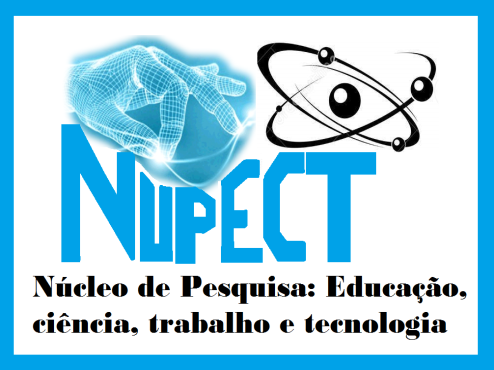 Como funciona:
O grupo vai Desenvolver uma cultura de pesquisa voltada para núcleos articuladores de saberes entre as instituições educacionais, comunidade local e setor produtivo os quais favorecem a prática da interdisciplinaridade da contextualização e maior integração entre ensino pesquisa e extensão.
Ainda, pesquisar a questão do currículo e das Práticas pedagógicas nas políticas de Educação Profissional e EJA; pesquisar e mostrar as relações de trabalho como princípio educativo e sobre formação docente.
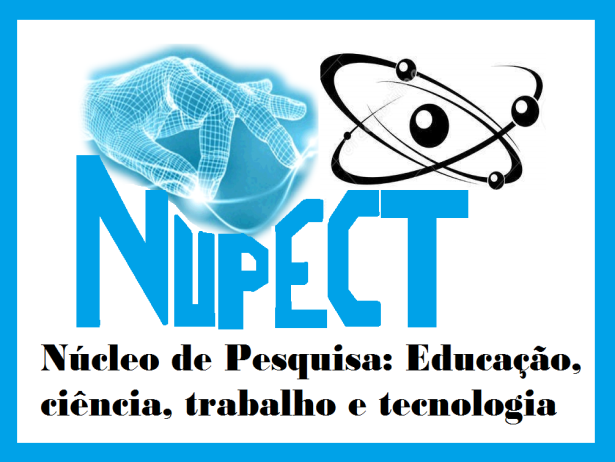 participantes:
Será aberto à participação de:
docentes, 
técnicos administrativos e 
estudantes, 

primando-se pelo desenvolvimento da atividade de investigação.
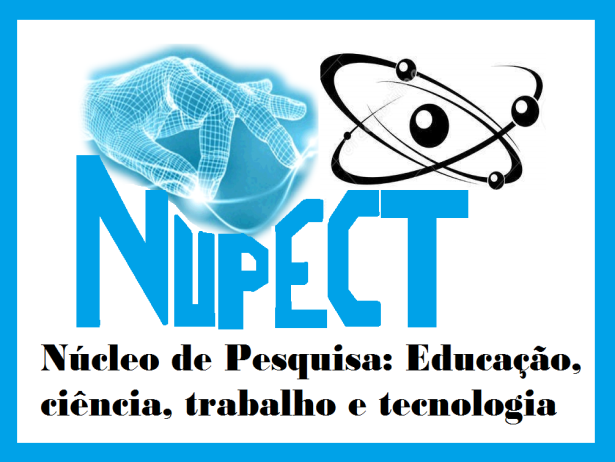 Linhas de pesquisa:
Currículos e práticas pedagógicas;
Educação, ciência, trabalho e tecnologia;
Formação e trabalho docente.